Children First 
Compliance Assurance Checks
Overview Report 
Dietetics | Primary Care | Q2 2024
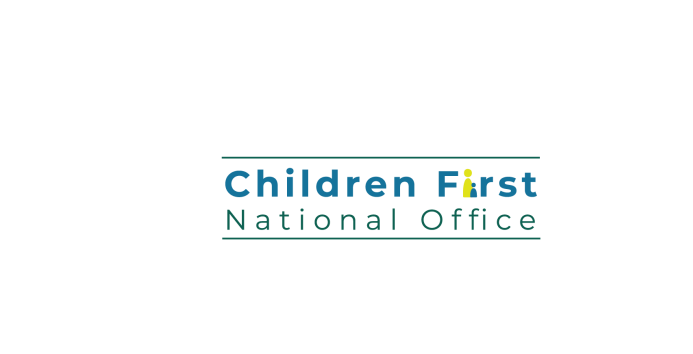 Services selected for Compliance Check
Dietetics services provided as part of HSE Community Healthcare Networks were selected to undergo HSE Children First Compliance Assurance Checks in Q2 2024. 

All Dietetics Service Managers and Heads of Service for Primary Care were invited to attended an Information Session which took place on 11th April 2024 and all were provided with a copy of the HSE Children First Compliance Assurance Framework. 

Nine Dietetics Services (one from each CHO) were randomly selected to undergo a Check.
 
Compliance Assurance Checks took place between April and July 2024.
Summary of Findings
*Nine HSE Dietetics services were selected for Compliance Checks.
Evidence of compliance	              Evidence of partial compliance 	               No evidence of compliance
Summary of Findings Continued
Suggestions for Improvement | CSSs
Suggestions for Improvement | Processes
Breakdown of Findings
Risk Assessment | Assessment of any potential for harm to a child
Key Findings:

Some risk assessments were deemed to be too generic and not service specific. One service that used a pre-populated risk assessment workbook did not identify any specific risks, or service specific controls, in relation to the Dietetics service. 

Some services should have considered additional risks given the nature of the service and activities provided.  

Some controls named were not sufficient, relevant or realistic in relation to the risk identified. It is important to consider how a named control mitigates or partially mitigates a risk identified i.e. does the control sufficiently address the risk? Is it a realistic control that is implementable in the service? Is the control relevant to the risk? e.g. an ICT policy cannot manage physical risk of harm to a child from a staff member.
Child Safeguarding Statement | Legislative Requirements
Key Findings:

One CSS did not evidence that all services covered by the CSS were considered as it was developed at Primary Care level (division level as opposed to service level).

Another CSS had limited information in relation to activities of the Dietetics service and did not provide a detailed description of what the service does. 

One Dietetics service had two CSSs; one developed by the Discipline Manager and one developed by the Community Healthcare Network Manager. 

Another CSS indicated that both a Procedure for Appointing a Relevant Person and a Procedure for Maintaining a List of Mandated Person were in place but neither procedure could be produced.
Child Safeguarding Statement | Guidance issued by Tusla
Key Findings:

Not all Dietetics services could evidence that they had thought about all risks considered reasonable by Tusla for Relevant Services to address in their Risk Assessments i.e. 

Risk of harm through access to ICT
Risk of harm to a child from the use/misuse of digital images/unauthorised photography
*Guidelines referenced in this section of report are taken from Tusla's Checklist Review Outcome Form Ref: RF/CSSCU/005
Child Safeguarding Statement | Display
Key Findings:

One Dietetics service only had the CSS covering their service displayed in one Dietetics office across the CHO.

One Dietetics service had an outdated CSS on display.
Child Safeguarding Statement | Furnished and made available
Key Findings:

All of the nine Dietetics services checked demonstrated evidence* that their service’s CSS had been furnished to all staff. 



*Please note that findings for this requirement are based on signed declarations of compliance by the Service Managers.
Child Safeguarding Statement | Review
Key Findings:

Not all services could evidence that their CSSs had been reviewed within the legislative timeframe e.g. previous CSSs could not be produced or they were dated more than 24 months prior to the date on the current CSS; 

	Three services could not provide evidence of a previous CSS. 

	Two CSSs provided were also out of date.
Child Protection & Welfare Policy | Appendix 3 or equivalent
Key Findings*:

Appendix 3 of the HSE CPW Policy was retained by line managers and was signed by all staff for all of nine Dietetics Services checked.

*Please note that findings for this requirement are based on signed declarations of compliance by the Service Managers.
Mandatory Training | 'An Introduction to Children First' 3 yearly
Key Findings*:

Mandatory Children First training ‘An Introduction to Children First’ was up to date for all staff. 

Certificates of completion were retained on file by line management. 

*Please note that findings for this requirement are based on signed declarations of compliance by the Service Managers only.
Child Protection & Welfare Records | Procedures for storage
Key Findings:

Only 33% of services could demonstrate compliance with the requirement to ensure appropriate storage of, accessibility to and retention of CPW records.

Two services had not considered the need to have process/procedures in place around the management of any CPW records.

One service had not considered the logistics of the requirement to retain all CPW records in perpetuity.
CP&W Concerns | Reporting Procedure
Key Findings:

All of the Dietetics services chosen for the check were HSE services who confirmed that they follow the HSE Child Protection and Welfare (CPW) Reporting Procedure. 

All of the services also demonstrated that all of the staff in their service had read the HSE CPW policy (see previous slide re same). The HSE CPW Reporting Procedure is contained in the HSE CPW policy.
Level Once Compliance | Self-Audit Checklist
Key Findings:

Eight of the nine Dietetics services chosen for a check were found to be completing the HSE Children First Self-Audit Checklists as required. 

One service was only able to demonstrate evidence of partial compliance as the most recently completed checklist was dated April 2021 (so not completed annually as per the requirement).
Please direct queries to:
HSE Children First National Officechildrenfirst@hse.ie
www.hse.ie/childrenfirst